VakkennisNatuurbeheer
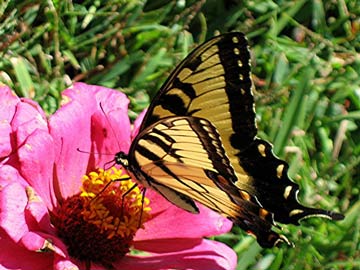 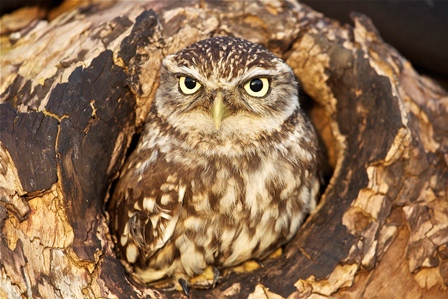 Lesprogramma
Week 39: Biodiversiteit.
Week 40: Agrarisch Natuurbeheer.
Week 41: Heidebeheer.
Week 42: Vakantie.
Week 43: Flora&Faunawet.
Week 44:  Nog onbekend. 
Week 45: Toets
Biodiversiteit
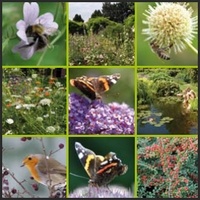 Inhoudsopgave
Doel van de les
Wat is biodiversiteit?
Waarom is biodiversiteit belangrijk?
Afname
Bescherming
Opdracht 
Bronmateriaal
Doel van de les
Kennis over biodiversiteit verwerven.
Het begrip biodiversiteit kunnen uitleggen.
Opdracht over biodiversiteit kunnen uitvoeren en presenteren.
Faunakennis vergroten.
Wat is biodiversiteit?
Bio -> Leven
Diversiteit -> afwisseling/verschil

Biodiversiteit kun je omschrijven als:
	Alle verschillende levende organismen 	die in een bepaald gebied op de aarde l	even.
Waarom is biodiversiteit belangrijk?
Houdt natuur in evenwicht.

Voorbeeld. 

Dieren helpen elkaar o.a. bij de voortplanting. Denk aan de bloem en de bij.
Afname biodiversiteit
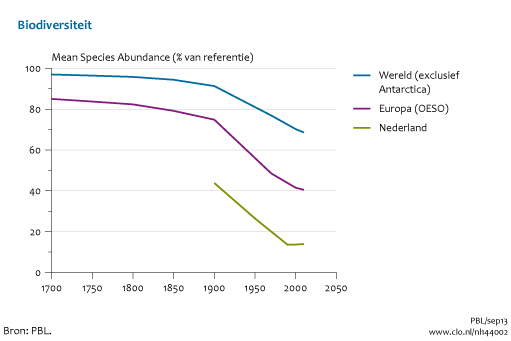 Bescherming van de Biodiversiteit
Bescherming van de biodiversiteit kan op verschillende manieren:
	- Natuur verstoren zodat er andere 	soorten   voor terug kunnen komen 	(biotoopverbetering). 
	- Beschermingsmaatregelen treffen.
	- Soorten aanplanten of uitzetten.
Opdracht
Maak en presenteer in groepen van 2 personen een poster van een aangewezen dier dat beschrijving geeft over: 
	- Het biotoop/leefgebied van het dier.
	- Het voedsel.
	- Gevaren voor het diersoort.
	- Hoe zou jij het diersoort bescherming 	of een betere leefomgeving bieden.
	- Wat is de relatie tussen het dier en 	jouw vak?
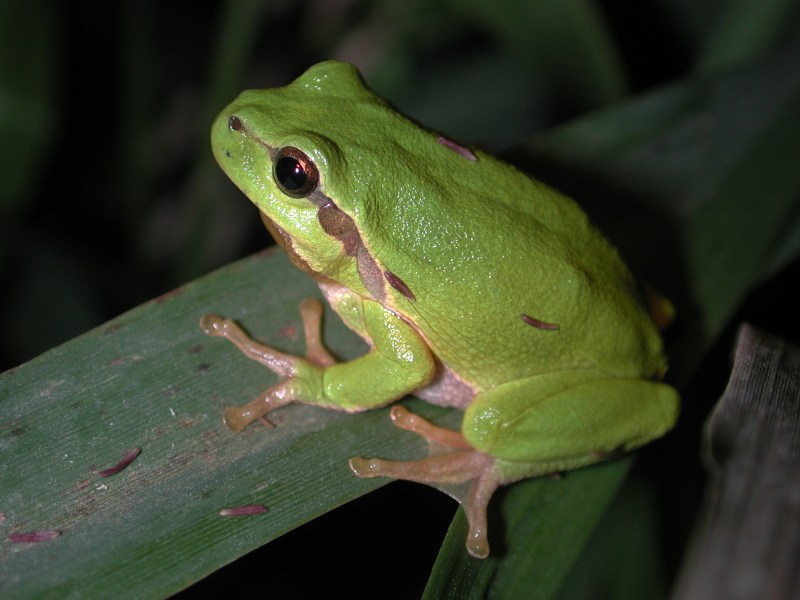 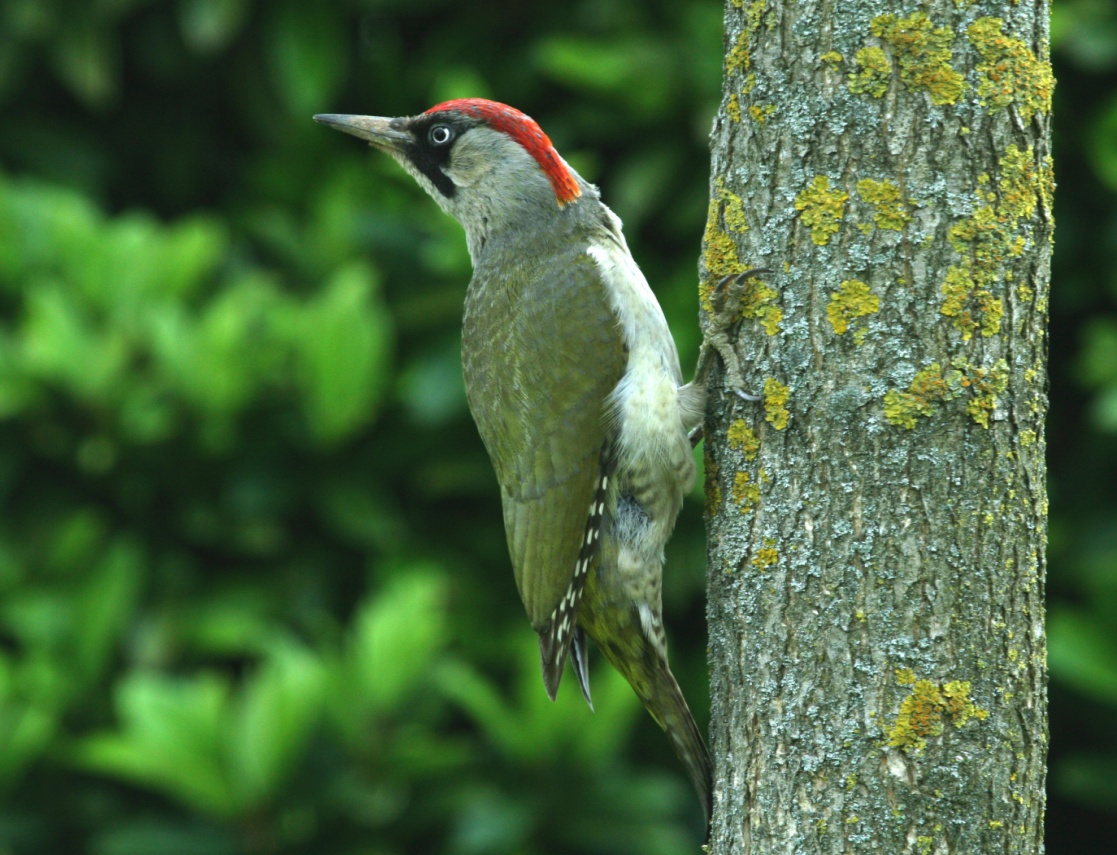 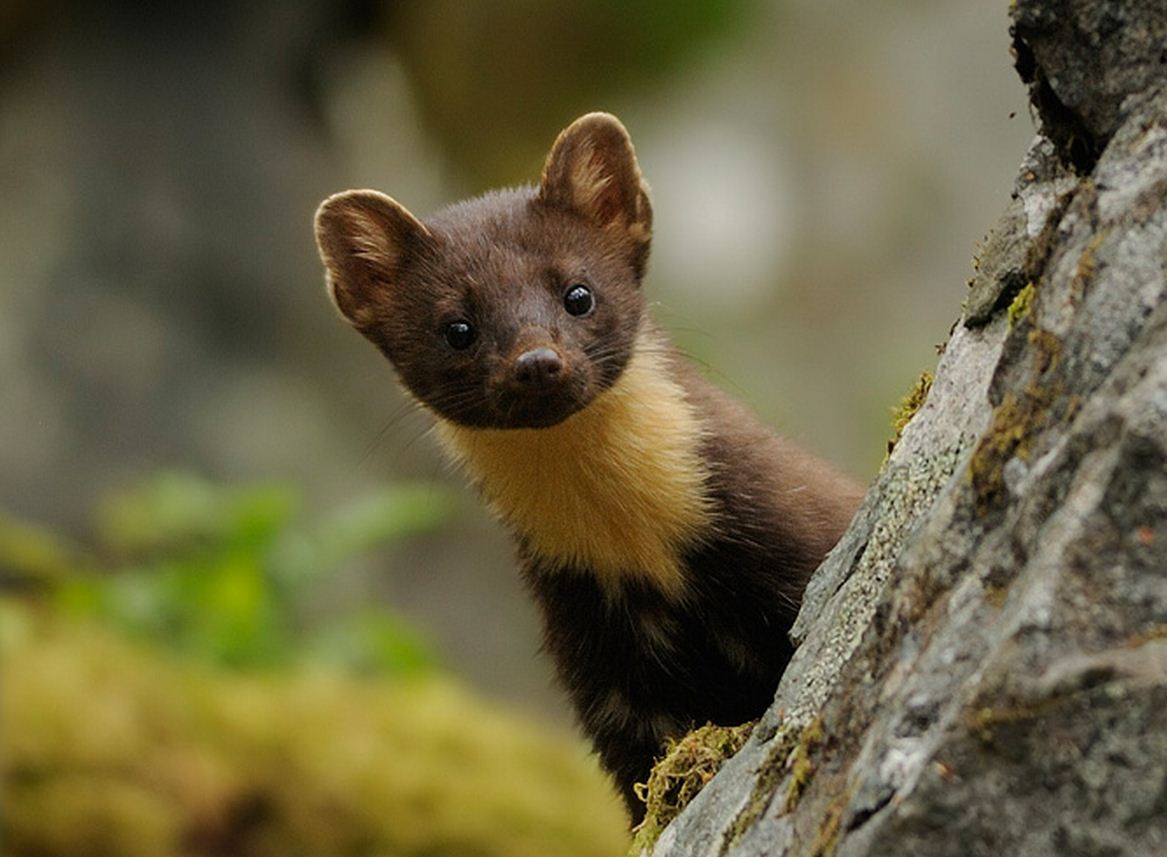 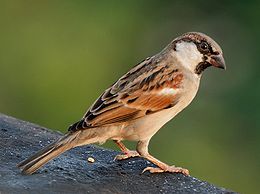 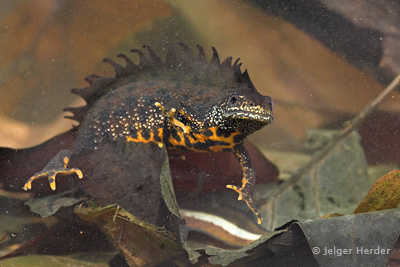 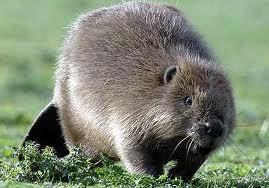 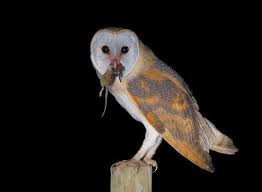 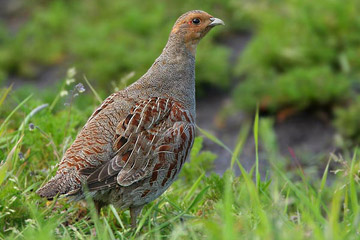 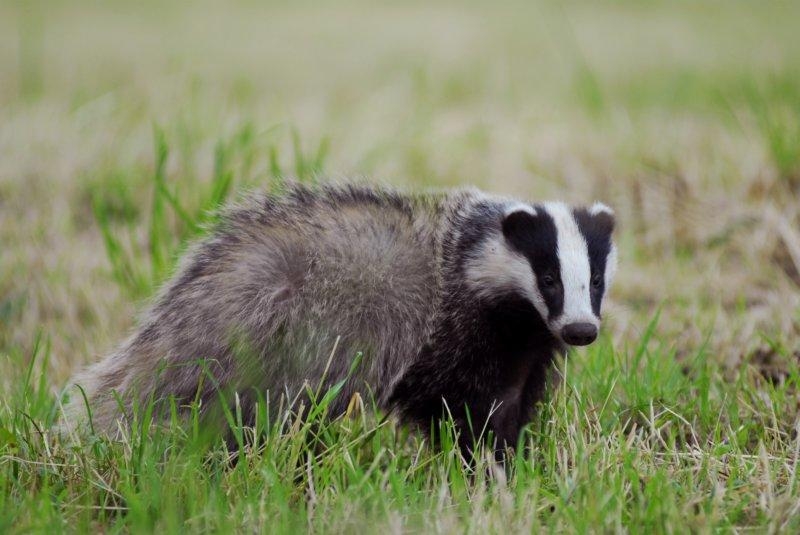 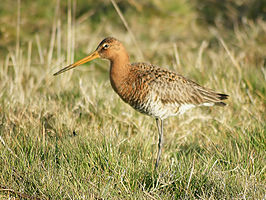 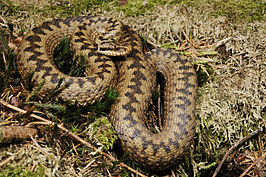